Modul:Excel MakroCode SchnipselReinold Haas
Makrofunktion
Was ist die Makrofunktion?Makro ist  die Funktionalität etwas aufzuzeichnen und immer wieder auszuführen. Darunter ist zu verstehen, wiederkehrende Funktionen die immer wieder in dieser Reihenfolge gebraucht werden,  können aufgezeichnet werden („Kassettenrecorder“) und danach immer wieder ausgeführt werden.Vielfältige Möglichkeiten ergeben sich daraus z.B. komplexe Formatierungen, wiederkehrende Texte, wiederkehrende Berechnungen oder auch bei Pivot Button mit Link auf entsprechendes Blatt (sh. hierzu letzte Folie)
Makro aufzeichnenVia Register Ansicht erreicht man die Makro-Funktion: Makro aufzeichnenNach dem Start öffnet sich die Maske Makro aufzeichnenMakroname: Bezeichnung für das neue Makro	          Name muss mit Buchstaben beginnen	          Name darf keine Leerzeichen haben	          Name ist innerhalb der Mappe eindeutig Makro speichern in: wo soll das Makro abgelegt werden.		   Persönliche Arbeitsmappe  ist in allen Mappen		   nutzbar.
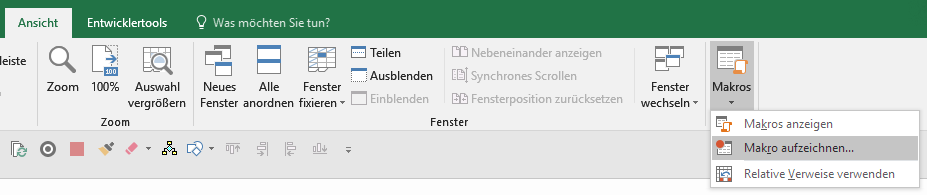 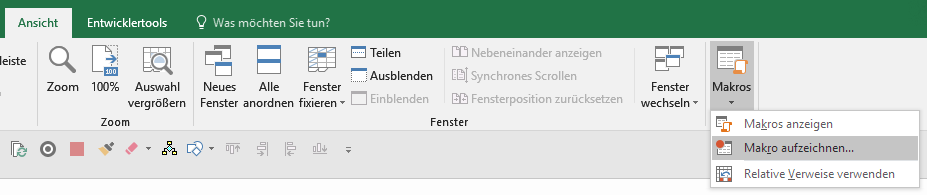 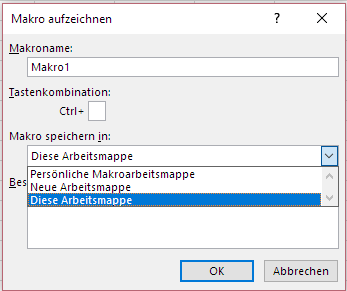 2
Reinold Haas
01.07.2018
Makro aufzeichnen und starten
Aufzeichnen VorgangNachdem der Button OK bestätigt wurde, werden alle Arbeitsschritte die im Excel-Fenster ausgeführt werden im Makro in der Reihenfolgegespeichert, wie sie ausgeführt werden.Deshalb empfehlenswert, vorher die Reihenfolge der Schritte zu überlegen.
Beenden der AufzeichnungIn dem Button Makro befindet sich auch die Funktion Aufzeichnung beenden.
Starten der AufzeichnungIn dem Button Makro befindet sich auch die Funktion Makros anzeigen.In diesem Fenster werden alle derzeit verfügbaren Makros gelistet. Auch Verwaltungsfunktionen sind hier auswählbar.
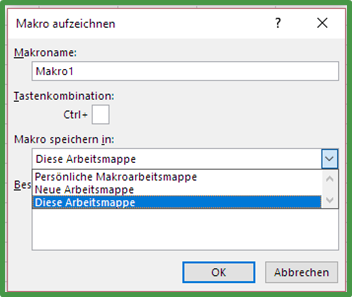 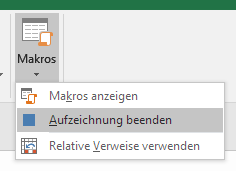 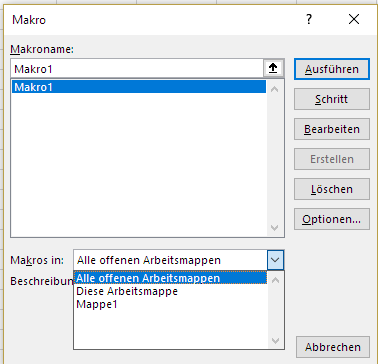 3
Reinold Haas
01.07.2018
Makro starten mit der Schnellzugriffsleiste
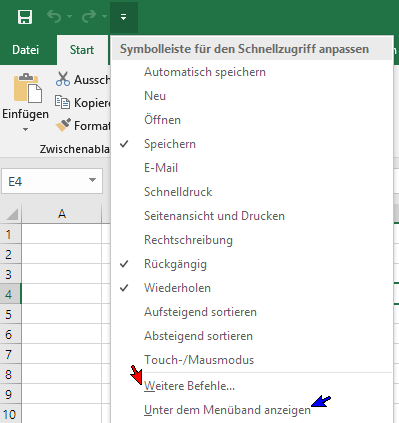 Einrichten MakrostartÜber weitere Befehle … erreicht man die Einstellmöglichkeiten.
AnpassenÜber die Auswahl Makros werden die derzeit verfügbaren Makros gelistet.Mit dem Button Hinzufügen kann das Makro in die Schnellzugriffsleiste übernommen werden.So kann dann künftig das Makro schneller gestartet werden.
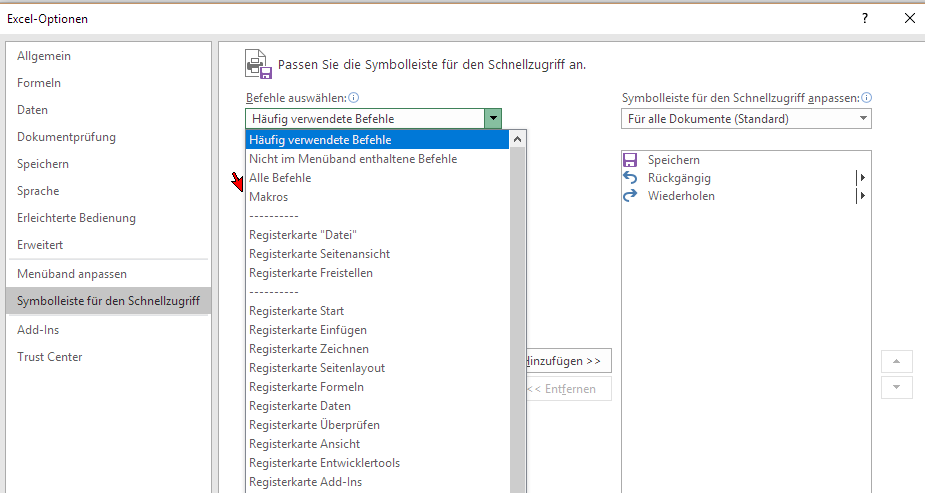 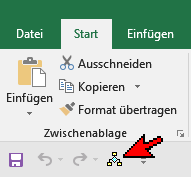 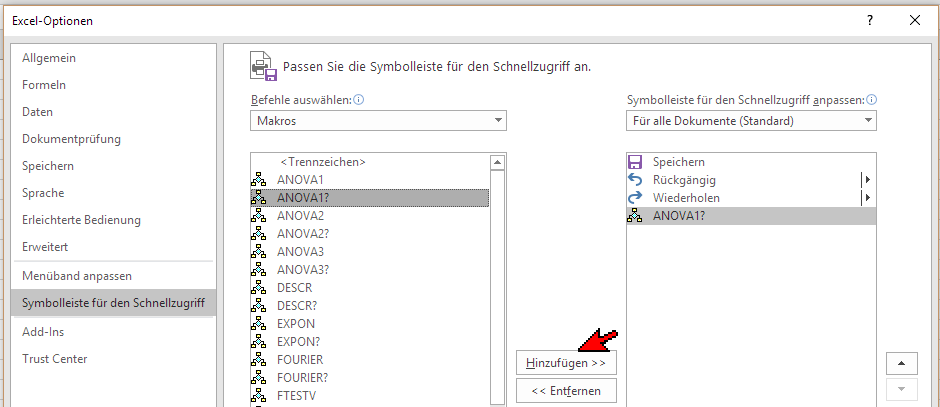 4
Reinold Haas
01.07.2018
Makrofunktion für Pivot Übersicht
Hier wird erklärt, wie bei umfangreichen Pivot-Auswertungen in einem Blatt per Button ein bestimmtes Blatt aufgerufen werden kann.Damit haben Sie die Möglichkeit in dem Blatt z.B. Start in Prosa zu dokumentieren, was in dieser Pivot-Auswertung ausgewertet wird.Schema Vorgehen:1.) Neues Blatt anlegen und benamsen z.B. Start.2.) Makro aufzeichnen, das nur den Klick auf das gewünschte Blatt enthält und beenden.
3.) Gestalten der Button in dem Blatt Start:	Es muss das Register Entwicklertools aktiviert sein.	In dem Auswahl Button Einfügen wählen Sie diesen 	Button				 aus und ziehen Sie die Größe					 in dem Blatt auf. 		Es wird danach eine Auswahl ihrer 	Makros angezeigt, welches Sie dann 	auswählen.
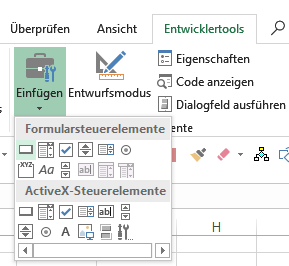 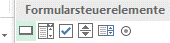 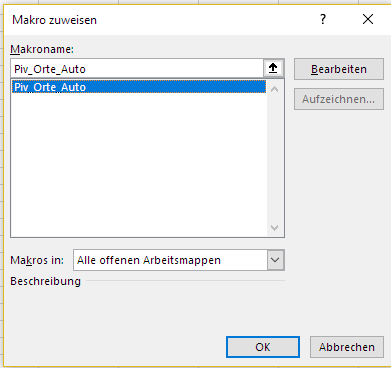 5
Reinold Haas
01.07.2018
Makrofunktion für Pivot Übersicht(Fortsetzung)
4. Nun können Sie den Button umbenennen (ein Klick in den Text), verschieben und Größe mittels der Anfasspunkte korrigieren.In den Excel Feldern können Sie nun dokumentieren , was in dieser Auswertung erfolgt.
5. Um die Markierung aufzuheben , klicken Sie irgendwo in die Tabelle.
6. Um auf das Blatt zu wechseln, klicken Sie auf diesen Button
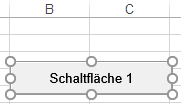 6
Reinold Haas
01.07.2018
Dateinamenserweiterung für Mappen mit Makros
.XLSM
Oder 
.XLSBalle anderen Formate können keine Makros speichern
7
Reinold Haas
01.07.2018
Makros starten mit der Schnellzugriffsleiste
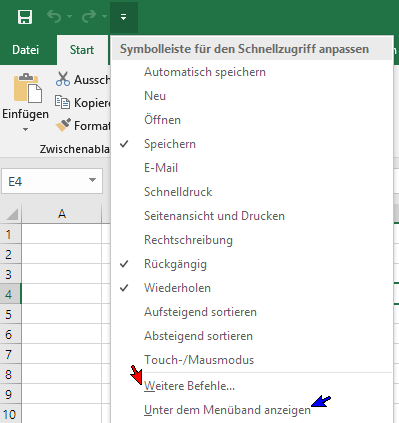 Einrichten MakrostartÜber weitere Befehle … erreicht man die Einstellmöglichkeiten.
AnpassenÜber die Auswahl Makros werden die derzeit verfügbaren Makros gelistet.Mit dem Button Hinzufügen kann das Makro in die Schnellzugriffsleiste übernommen werden.So kann dann künftig das Makro schneller gestartet werden.
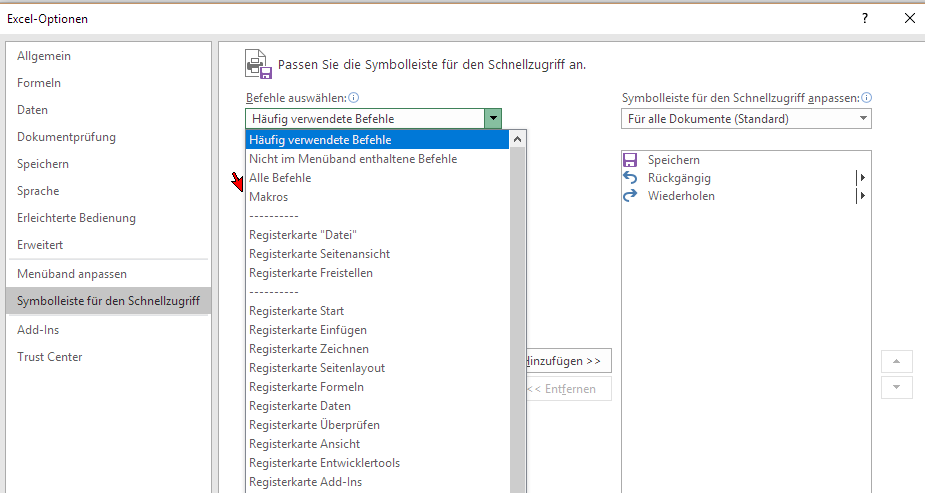 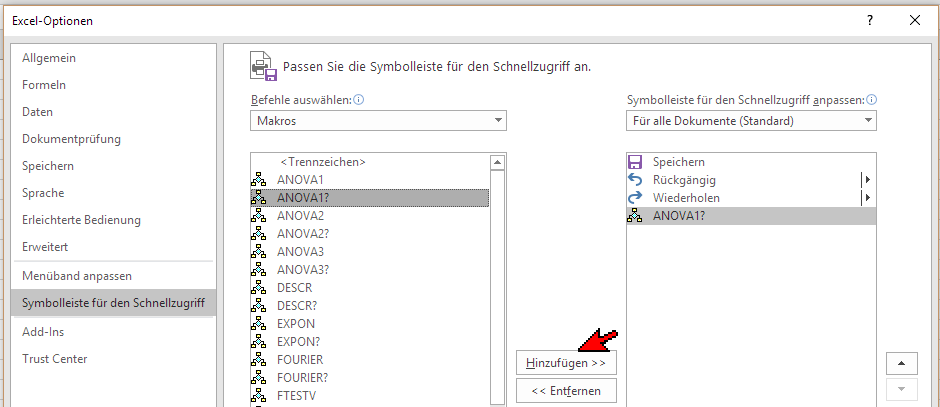 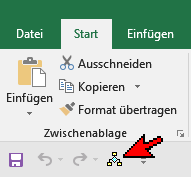 8
Reinold Haas
01.07.2018